What is Software?
Sometimes abbreviated as SW and S/W, software is a collection of instructions that enable the user to interact with a computer or have it perform specific tasks for them. Without software, computers would be useless. For example, without your Internet browser software you would be unable to surf the Internet or read this page and without a software operating system the browser would not be able to run on your computer. In the picture is a Microsoft Excel software box and an example of a software program.
How do you get software?
Software can be purchased at a local retail computer store or online, usually in a box that contains all the disks (floppy diskette, CD, DVD, or Blu-ray) required for the program, manuals, warranty, and other necessary documentation. 
Software can also be downloaded to a computer over the Internet. Once downloaded, setup files are run to start the installation of the program on your computer.
Free software
Shareware or trial software is software that gives you a few days to try the software before you buy the program. After the trial time expires you'll be asked to enter a code or to register the product before you can continue to use it.
Freeware is completely free software that never requires payment, as long as its not modified.
Open source software is like freeware but not only is the program given away, but the source code used to make the program is as well, allowing anyone to modify the program or view how it was created.
How is software created?
A computer programmer or several computer programmers write the instructions using a programming language that tell the software how to work. Once the program has been completed it is compiled into a language that the computer can understand.
Examples of types of software
Antivirus (AVG)
Audio / Music program (iTunes)
Database (Access)
Device drivers
E-mail (Outlook)
Game (World of Warcraft)
Internet browser (Firefox)
Movie player (VLC)
Operating system (Windows XP)
Photo / Graphics program (CorelDRAW)
Presentation (PowerPoint)
Programming language (Perl)
Simulation (Flight simulator)
Spreadsheet (Excel)
Utility (Compression, Disk Cleanup, Encryption, Registry cleaner, Screensaver)
Word processor (Word)
Application Software's
Application software is a set of one or more programs designed to carry out operations for a specific application. Application software cannot run on itself but is dependent on system software to execute. Examples of application software include MS Word, MS Excel, a console game, a library management system, a spreadsheet system etc.
Examples of Application Software's (Information worker software)
Accounting software
Data management 
Contact management
Spreadsheet
Personal database
Documentation 
Document automation/assembly
Word processing
Desktop publishing software
Diagramming software
Presentation software
Email
Blog software
Enterprise resource planning
Financial software 
Day trading software
Banking software
Clearing systems
arithmetic software
Field service management 
Workforce management software
Project management software 
Calendaring software
Employee scheduling software
Workflow software
Reservation systems
Examples of Application Software's (Content access software)
Electronic media software 
Hybrid editor players
Media players
Web browser
Examples of Application Software's (Entertainment software)
Screen savers
Video games 
Arcade games
Console games
Mobile games
Personal computer games
Examples of Application Software's (Educational software)
Classroom management
Reference software
Sales readiness software
Survey management
Examples of Application Software's (Enterprise infrastructure software)
Business workflow software
Database management system (DBMS) software
Digital asset management (DAM) software
Document management software
Geographic information system (GIS) software
Examples of Application Software's (Simulation software)
Computer simulators 
Scientific simulators
Social simulators
Battlefield simulators
Emergency simulators
Vehicle simulators 
Flight simulators
Driving simulators
Simulation games 
Vehicle simulation games
Examples of Application Software's (Media development software)
Image organizer
Media content creating/editing 
3D computer graphics software
Animation software
Graphic art software
Image editing software 
Raster graphics editor
Vector graphics editor
Video editing software
Sound editing software 
Digital audio editor
Music sequencer 
Score writer
Hypermedia editing software 
Web development software
Game development tool
Examples of Application Software's (Product engineering software)
Hardware engineering 
Computer-aided engineering
Computer-aided design (CAD)
Finite element analysis
Software engineering 
Computer language editor
Compiler software
Integrated development environment
Game development software
Debuggers
License manager
What is System Software?
System software (systems software) is computer software designed to operate and control the computer hardware and to provide a platform for running application software. System software can be separated into two different categories, operating systems and utility software.
System Software’s (Utility software categories)
Anti-virus utilities scan for computer viruses. 
Archivers output a stream or a single file when provided with a directory or a set of files. Archive utilities, unlike archive suites, usually do not include compression or encryption capabilities. Some archive utilities may even have a separate un-archive utility for the reverse operation. 
Backup software can make copies of all information stored on a disk and restore either the entire disk (e.g. in an event of disk failure) or selected files (e.g. in an event of accidental deletion). 
Clipboard managers expand the clipboard functionality of an operating system . 
Cryptographic utilities encrypt and decrypt streams and files. 
Data compression utilities output a shorter stream or a smaller file when provided with a stream or file. 
Data synchronization utilities establish consistency among data from a source to a target data storage and vice versa. There are several branches of this type of utility: 
File synchronization utilities maintain consistency between two sources. They may be used to create redundancy or backup copies but are also used to help users carry their digital music, photos and video in their mobile devices.
Revision control utilities are intended to deal with situations where more than one user attempts to simultaneously modify the same file.
System Software’s (Utility software categories) Cont…
Disk checkers can scan operating hard drive. 
Disk cleaners can find files that are unnecessary to computer operation, or take up considerable amounts of space. Disk cleaner helps the user to decide what to delete when their hard disk is full. 
Disk compression utilities can transparently compress/uncompress the contents of a disk, increasing the capacity of the disk. 
Disk defragmenters can detect computer files whose contents are scattered across several locations on the hard disk, and move the fragments to one location to increase efficiency. 
Disk partitions can divide an individual drive into multiple logical drives, each with its own file system which can be mounted by the operating system and treated as an individual drive. 
Disk space analyzers for the visualization of disk space usage by getting the size for each folder (including sub folders) & files in folder or drive. showing the distribution of the used space.
System Software’s (Utility software categories) Cont…
Disk storage utilities 
File managers provide a convenient method of performing routine data management tasks, such as deleting, renaming, cataloging, uncataloging, moving, copying, merging, generating and modifying data sets. 
Hex editors directly modify the text or data of a file. These files could be data or an actual program. 
Memory testers check for memory failures. 
Network utilities analyze the computer's network connectivity, configure network settings, check data transfer or log events. 
Registry cleaners clean and optimize the Windows registry by removing old registry keys that are no longer in use. 
Screensavers were desired to prevent phosphor burn-in on CRT and plasma computer monitors by blanking the screen or filling it with moving images or patterns when the computer is not in use. Contemporary screensavers are used primarily for entertainment or security. 
System monitors for monitoring resources and performance in a computer system. 
System profilers provide detailed information about the software installed and hardware attached to the computer.
What is Operating System?
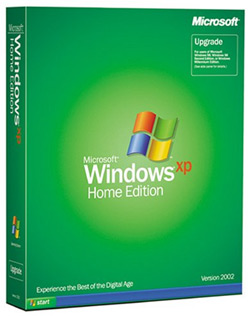 An operating system or OS is a software program that enables the computer hardware to communicate and operate with the computer software. Without a computer operating system, a computer and software programs would be useless. The picture to the right is an example of Microsoft Windows XP, a popular operating system and what the box may look like if you were to purchase it from a local retail store.
Operating System types
As computers have progressed and developed, so have the operating systems. Below is a basic list of the types of operating systems and a few examples of operating systems that fall into each of the types. Many computer operating systems will fall into more than one of the below types.
GUI - Short for Graphical User Interface, a GUI Operating System contains graphics and icons and is commonly navigated by using a computer mouse. See the GUI definition for a complete definition. Examples of GUI Operating Systems are:
System 7.x
Windows 98
Windows CE
Operating System types (Cont)
Multi-user - A multi-user operating system allows for multiple users to use the same computer at the same time and different times. See the multi-user definition for a complete definition. Examples of operating systems that would fall into this category are:
LinuxUnixWindows 2000
Multiprocessing - An operating system capable of supporting and utilizing more than one computer processor. Examples of operating systems that would fall into this category are:
LinuxUnixWindows XP
Multitasking - An operating system that is capable of allowing multiple software processes to run at the same time. Examples of operating systems that would fall into this category are:
LinuxUnixWindows 7
Multithreading - Operating systems that allow different parts of a software program to run concurrently. Examples of operating systems that would fall into this category are:
LinuxUnixWindows XP
Operating System types (Cont)Examples
What is CLI & GUI?
Short for Command Line Interface, CLI is an interface found on network devices such as network routers. The interface allows the management and control of that network device.
Short for Graphical User Interface, the GUI (pronounced as either G-U-I or goo-ey) was first developed at Xerox PARC by Alan Kay, Douglas Engelbart, and a group of other researchers in 1981. Later Apple introduced the Lisa computer, the first commercially available computer on January 19, 1983. A GUI uses windows, icons, and menus to carry out commands such as opening files, deleting files, and moving files. Although many GUI Operating Systems are operated by using a mouse, the keyboard can also be utilized by using keyboard shortcuts or arrow keys. 
Unlike a command line operating system or CUI like Unix or MS-DOS, GUI Operating Systems are much easier for end-users to learn and use because commands do not need to be known or memorized. Because of their ease of use, GUI Operating Systems have become the dominant operating system used by end-users today.
A few examples of a GUI Operating Systems
Microsoft Windows
Apple System 7 and Mac OS X
A few examples of a GUI interfaces
GNOME
KDE